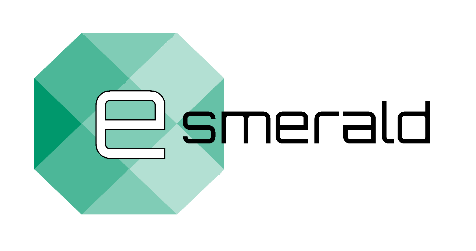 “Enhancing SMEs’ Resilience After Lock Down”
SPECIAL SUSPENSION OF SOME SOCIAL EMPLOYER’S OBLIGATIONS
  By: Cracow University of Economics
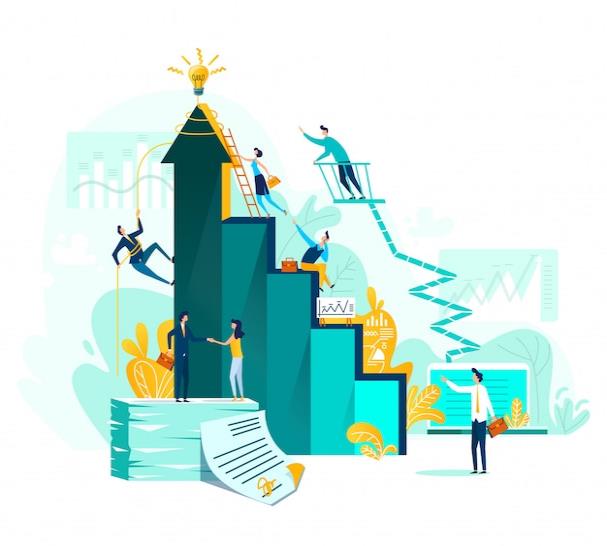 OBJECTIVES AND GOALS
At the end of this module you will be able to:
Objective 1: Know about anti-crisis support mechanisms limiting the social obligations of employees
Objective 2: Identify the anti-crisis instruments directed on reduction of social obligations suitable for your enterprise
Objective 3: Succesfully use legal and economic instruments on reduction of social obligations at workplaces
Agenda
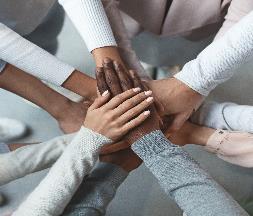 UNIT 1: SPECIAL SUSPENSION 
OF SOME SOCIAL EMPLOYER’S OBLIGATIONS

I. Legal and economic solutions – anti-crisis shields;

II. Limiting social employees’ obligations by remote work;

III.  Collective agreements on reduction of  social employee’s obligations;

IV.  Suspension of some obligations related to the company social benefits fund ;

V. Other solutions on reduction of the employee’s social obligations  (balance working time system, balanced rest, redundancy);

VI.  Assessment test.
UNIT 1: SPECIAL SUSPENSION OF SOME SOCIAL EMPLOYER’S OBLIGATIONS
SECTION 1.1.: Legal and economic solutions – anti-crisis shields
The main goal of state aid  		protection of jobs and security of employees
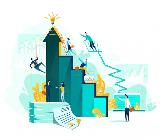 Most frequently institutions used were:
-    exemptions from social security contributions, 
financing of salaries and social security contributions during reduction of working time; 
support programs in anti-crisis shields; 
-    limiting and co-financing the other social obligations of employers. 
Source: Esmerald. IO2 Summary, 2022 (by CUE); OECD SME and Entrepreneurship Outlook 2021; European Commission. 2021. SME Annual Report - 2020/2021. [online] Available at: https://ec.europa.eu/docsroom/documents/46062.
UNIT 1: SPECIAL SUSPENSION OF SOME SOCIAL EMPLOYER’S OBLIGATIONS
SECTION 1.2.: Limiting social employees’ obligations by remote work

Sources:  Aspekty pracy zdalnej z perspektywy pracownika, pracodawcy i gospodarki, PARP, stan na 15 grudnia 2021 r.; Raport o stanie sektora małych i średnich przedsiębiorstw w Polsce, PARP, Warszawa 2020; Eurofound (2020b), Living, working and COVID-19, COVID-19 series, Publications Office of the European Union, Luxembourg.
UNIT 1: SPECIAL SUSPENSION OF SOME SOCIAL EMPLOYER’S OBLIGATIONS
SECTION 1.3.: Collective agreements reducing social employee’s obligations
Main examples:
UNIT 1: SPECIAL SUSPENSION OF SOME SOCIAL EMPLOYER’S OBLIGATIONS

SECTION 1.3.: Collective agreements on the working conditions during economic downtime and reduced working hours
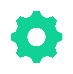 the role of the representatives of employees;

	the differences between the period of economic downtime (stopage) and the 	period of  reduced working hours;

	the content of the agreements;

	the employee’s renumeration and state aid during agreement;
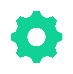 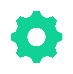 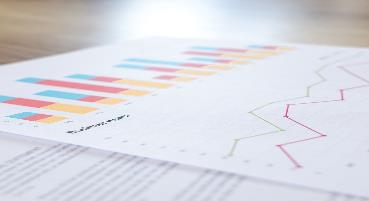 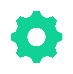 UNIT 1: SPECIAL SUSPENSION OF SOME SOCIAL EMPLOYER’S OBLIGATIONS
SECTION 1.3.: Collective agreements reducing social employee’s obligations

STATISTIC DATA
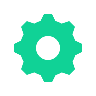 decrease in working time (or for remote working) – in amounts of 77 % and 90 % respectively;

the additional financing of remunerations and social security contributions was indicated by the 79% of the surveyed entities ;

Source: IO2, Summary report on the impact of COVID-19 on SMEs and their resilience,  Executive summary of findings, 2022 and the literature cited therein.
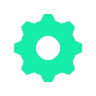 UNIT 1: SPECIAL SUSPENSION OF SOME SOCIAL EMPLOYER’S OBLIGATIONS
SECTION 1.4.: Suspension of some obligations with the company social benefits fund
The suspension of the obligation to establish or operate a company social benefit fund:

	the suspension of the obligation to make a basic write-off;

	the suspension of the payment of holiday benefits;

	limits of a write-off for a company social benefit fund during COVID’s period;

Source: IO2, Summary report on the impact of COVID-19 on SMEs and their resilience,  Executive summary of findings, 2022; the Polish example;
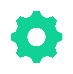 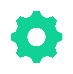 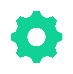 UNIT 1: SPECIAL SUSPENSION OF SOME SOCIAL EMPLOYER’S OBLIGATIONS
SECTION 1.5.1.: Other solutions on reduction of the employee’s social obligations
suspension of a collective labour agreements;

	forced overdue holidays – general rules, anti-crisis solutions (UNIDU, CUE, MetC Foundation, IWS),;

	individual agreements with employees (SEERC Greece);

	the specific possibilities of terminating the non-competition agreements (CUE);

	suspension of the obligations to perform periodic medical examinations and facilitating the conduct 	of preliminary medical examinations (CUE, MetC Foundation, IWS Spain);
Source: IO2, Summary report on the impact of COVID-19 on SMEs and their resilience,  Executive summary of findings, 2022;
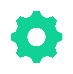 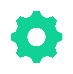 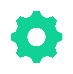 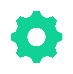 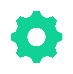 UNIT 1: SPECIAL SUSPENSION OF SOME SOCIAL EMPLOYER’S OBLIGATIONS
SECTION 1.5.2: Special flexible solutions according to the anti-crisis shield
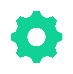 limits of the general statutory uninterrupted daily rest and the weekly rest;

	a balanced periods of rest;

	collective agreements on introduction of balanced working time system;

	collective agreements on the application of less favourable employment conditions (SEERC 	Greece);

	opportunity to work during quarantine and home isolation;

Sources: European Commission. 2021. SME Annual Report - 2020/2021. [online] Available at: <https://ec.europa.eu/docsroom/documents/46062> [Accessed 15.11.2021]; IO2, Summary report on the impact of COVID-19 on SMEs and their resilience,  Executive summary of findings, 2022.
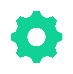 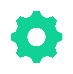 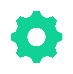 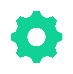 UNIT 1: SPECIAL SUSPENSION OF SOME SOCIAL EMPLOYER’S OBLIGATIONS
SECTION 1.5.3: Special solutions to reduction of employment
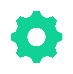 collective redundancy;

individual redundancy;

economic reasons,

social benefits connected with redundancy in crisis 

Examples: IWS, UNIDU, Poland, SEERC Greece.
Source: IO2, Summary report on the impact of COVID-19 on SMEs and their resilience,  Executive summary of findings, 2022.
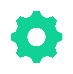 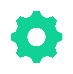 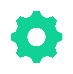 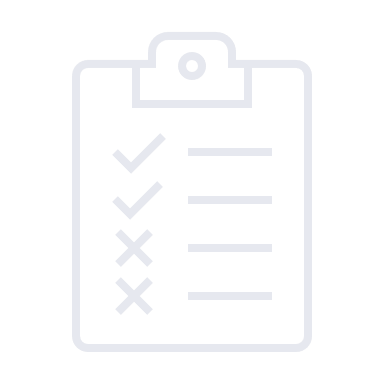 1. Have been business collective agreements more popular during pandemic state in Europe:
 
a.- yes, in most countries,
b.- no, the situations hasn’t changed,
c.- only in Poland.
 
2. During epidemic state in most coutries the employer can grant the employee the leave:
 
a.- without the employee's consent and without the leave plan;
b.- only on the basis of the employee's consent,
c.- only in urgent cases.
 
3. The reduction of working hours is possible:
 
a.- on the basis of collective agreement,
b.- by the order of employer,
c.- it is not possible without the employee/s consent.
Assessment test (1)
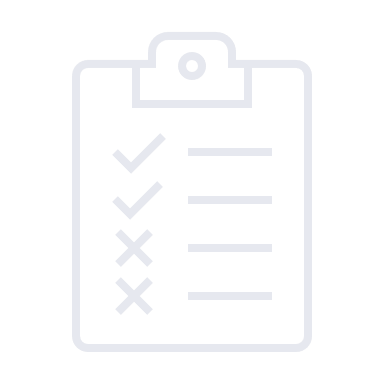 4. The obligation to establish or operate a company social benefit fund can be suspended:
 
a.- for employees in difficult economically situation,
b.- for all employees,
c.- only for one year.
 
5.  The individual conditions of employment in crisis situation can be changed: 
 
a.- without the consent of an employee in some situatons,
b.- always without the consent of an employee,
c.- never without the consent of an employee in some situatons.
Assessment test (2)
Sources:

Aspekty pracy zdalnej z perspektywy pracownika, pracodawcy i gospodarki, PARP, stan na 15 grudnia 2021 r.
Banca IFIS. 2021. Lo smart working conquista anche le PMI, con il lockdown è crescita record. [online] Available at: <https://www.bancaifis.it/app/uploads/2021/02/Bancaifis_Focus_01_2021-1.pdf>[Accessed 18 November 2021].
 
Coronavirus (COVID-19): SME Policy Responses, OECD, updated 15 July 2020.
 Economist, 2021. Poland. Government and institution measures in response to COVID-19, KPMG Report, https://home.kpmg/xx/en/home/insights/2020/04/poland-government-and-institution-measures-in-response-to-covid.html[Accessed 2 October 2022].
European Commission. 2021. SME Annual Report - 2020/2021. [online] Available at: <https://ec.europa.eu/docsroom/documents/46062> [Accessed 15.11.2021].
Sources:

ISTAT. 2020. Le imprese nell’emergenza sanitaria COVID-19 - Report 14 dicembre2020. [online] Available at: <https://www.istat.it/it/files/2020/12/REPORT-COVID-IMPRESE-DICEMBRE.pdf> [Accessed 14.11.2021].

OECD SME and Entrepreneurship Outlook 2021; https://www.oecd-ilibrary.org/sites/97a5bbfe-en/index.html?itemId=/content/publication/97a5bbfe-en [Accessed 2.10.2022].
 
Raport o stanie sektora małych i średnich przedsiębiorstw w Polsce, PARP, Warszawa 2020;

IO2, Summary report on the impact of COVID-19 on SMEs and their resilience,  Executive summary of findings, 2022; https://www.esmerald.eu/report.php;
Thank-you!